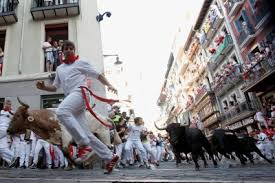 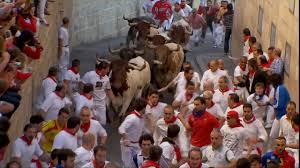 FestivaldeSan Fermín
Español III
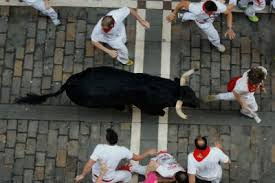 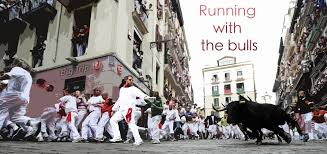 In Pamplona, Spain

July 7-14 every year

7-day long party full of bull-running, music, and dancing

Started in 1591
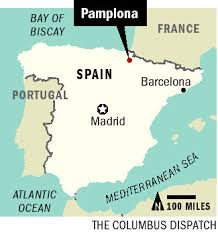 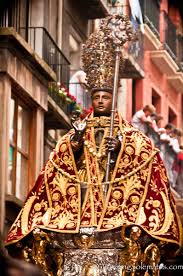 Originally a religious festival to celebrate the patron saint of Navarra, Saint Fermin

The tradition of the Running of the Bulls has gained international recognition

Now more than a local religious celebration

Now over 200,000 visitors come to Pamplona for the fiesta

Bringing in over $30 million to Pamplona
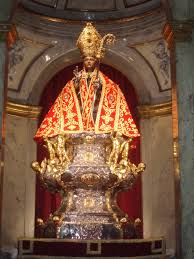 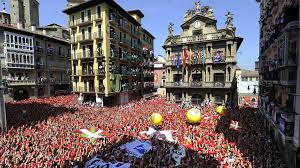 On July 6 is the chupinazo (firing of a rocket from balcony of town hall at noon to kick off festival).
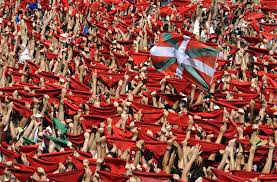 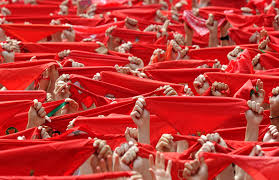 The plaza surrounding Town Hall is full of revellers holding up red hankerchiefs in the air and shout “¡Viva San Fermín!  ¡Gora San Fermín!”
Calimocho: traditional drinkred wine and Coke
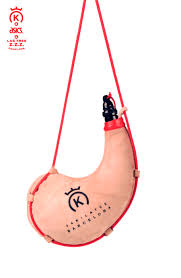 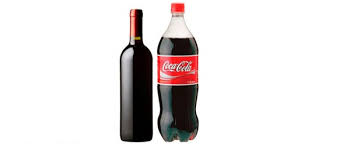 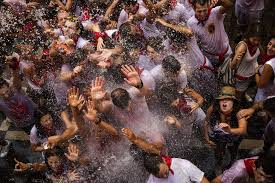 Street cleaners collect over 66,000 pounds of glass from the square after the firing of the rocket.
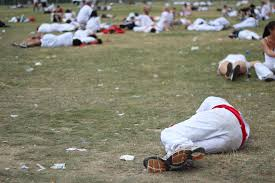 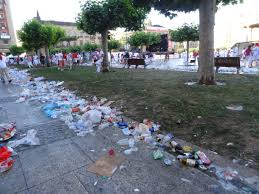 During the whole festival, over 1,000 TONS of trash are picked up.
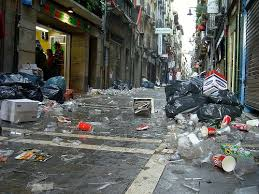 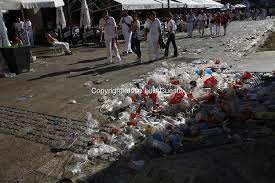 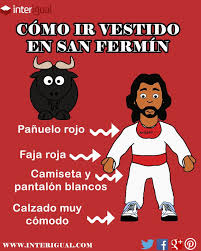 Traditional outfit of festival-goers
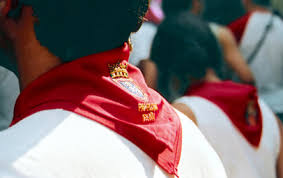 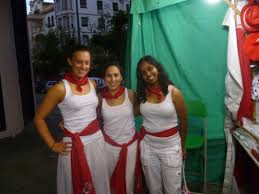 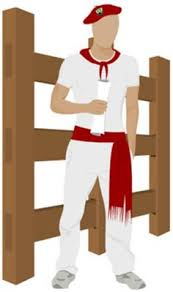 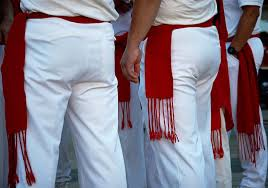 The tradition of the Running of the Bulls (el encierro) came from the difficult task of transporting bulls from the pens to the bullring.

The bulls were simple led along the town streets to the bullring.

Some risk-takers found in amusing to run in front of the bulls.  So, the tradition began.

Became internationally-known through Ernest Hemingway’s book “The Sun Also Rises” which told about the bull-running festival in Pamplona.
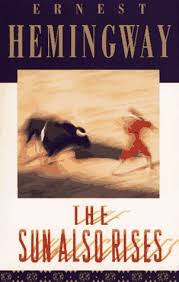 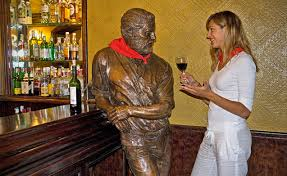 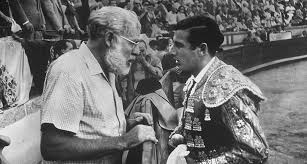 El Encierro: Running of the Bulls
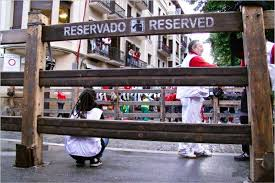 6 fighting bulls and 6 other steers

Course is about ½ mile

Through center of town from corral to Plaza de Toros (bullring)

Course is heavily protected with barriers

Security and ambulance staff on hand to be as safe as possible
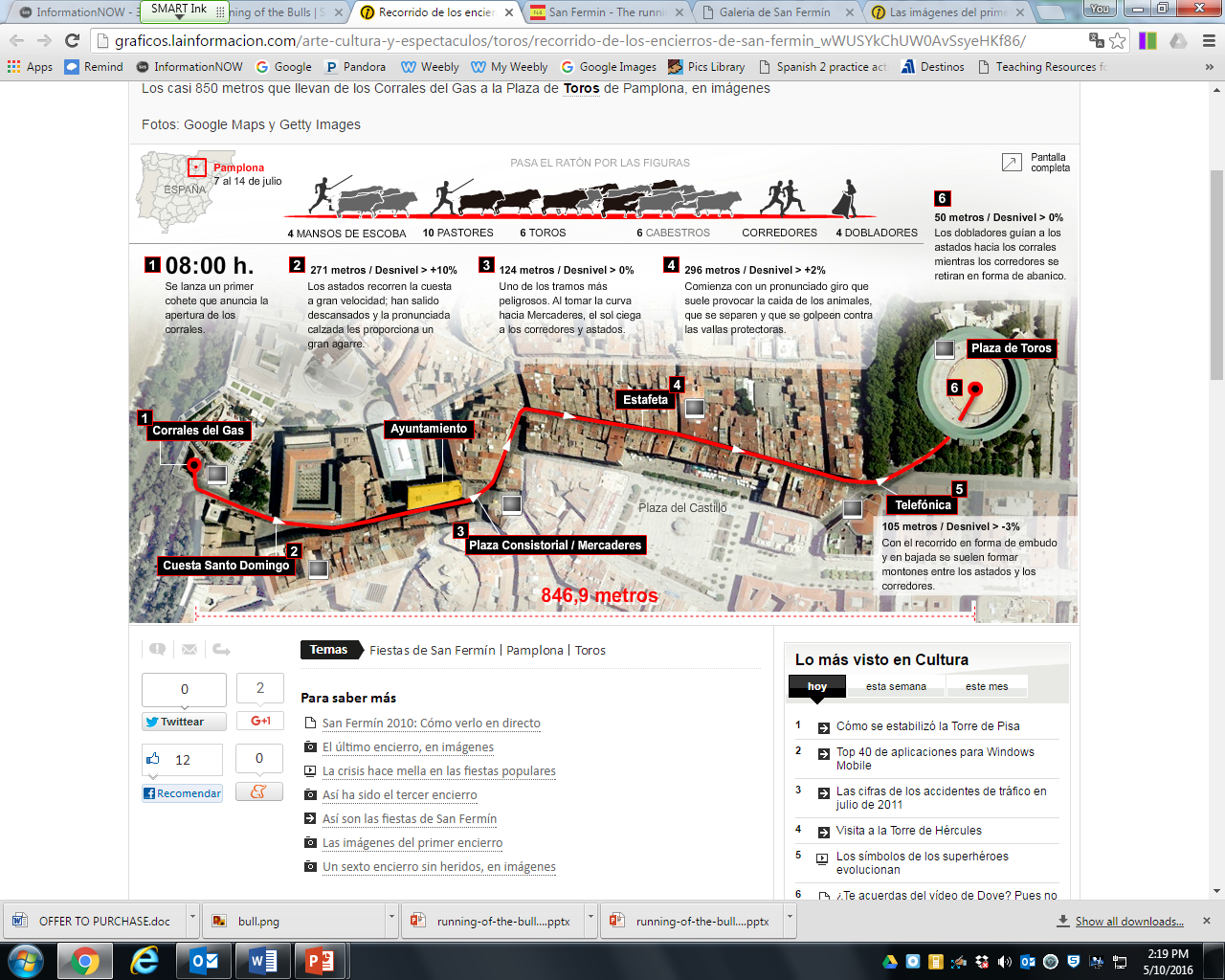 Interactive Route Map
FIREWORKS
First firework goes off at 8:00 am: signals that the pen has been opened.
Second firework: signals that all bulls are now out of the corral.
Third firework: signals that all bulls have entered the bullring.
Final firework: signals that all bulls are in the pen at the bullring.
This signifies the end of the bullrun for that day.
Usually only lasts 2-3 minutes
How dangerous is it?
Since 1900, there have been 15 deaths and 200 seriously injured by bulls’ horns.
Rarely an injury-free encierro
Majority of injuries are caused by the runners themselves, running into each other or tripping and concussions